engaging the skeptic in civil discussion
FIVE QUESTIONS FOR ASkeptic
1. Paul didn’t like Athens.
2. The Athenians were willing to listen.
1
What if there is a transcendent being?
Acts 17:23
“For as I passed along and observed the objects of your worship, I found also an altar with this inscription, ‘To the unknown god.’”
Romans 1:20
For his invisible attributes, namely, his eternal power and divine nature, have been clearly perceived, ever since the creation of the world, in the things that have been made. So that they are without excuse.
2
What if there is a purpose to life?
Acts 17:26-27
And he made from one man every nation of mankind to live on all the face of the earth, having determined allotted periods and the boundaries of their dwelling place, that they should seek God, and perhaps feel their way toward him and find him.
Ecclesiastes 1:13
And I applied my heart to seek and to search out by wisdom all that is done under heaven. It is an unhappy business that God has given to the children of man to be busy with.
Ecclesiastes 3:9-11
What gain has the worker from his toil? I have seen the business that God has given to the children of man to be busy with. He has made everything beautiful in its time. Also, he has put eternity into man’s heart, yet so that he cannot find out what God has done from the beginning to the end.
3
What if there is a moral standard?
Acts 17:30-31
The times of ignorance God overlooked, but now he commands all people everywhere to repent, because he has fixed a day on which he will judge the world in righteousness by a man whom he has appointed…
Genesis 1:26
Then God said, “Let us make man in our image, after our likeness.”
Proverbs 6:16-19
There are six things that the LORD hates,
	seven that are an abomination to him:
Haughty eyes, a lying tongue,
	And hands that shed innocent blood,
A heart that devises wicked plans, 
	feet that make haste to run to evil,
A false witness who breathes out lies, 
	and one who sows discord among brothers.
4
What if the tomb was empty?
Acts 17:31
“…and of this he has given assurance to all by raising him from the dead.”
Acts 2:29-32
Brothers, I may say to you with confidence about the patriarch David that he both died and was buried, and his tomb is with us to this day. Being therefore a prophet, and knowing that God had sworn with an oath to him that he would set one of his descendants on his throne, he foresaw and spoke about the resurrection of the Christ, that he was not abandoned to Hades, nor did his flesh see corruption. This Jesus God raised up, and of that we are all witnesses.
5
What if Jesus died for you?
Acts 17:32
Now when they heard of the resurrection of the dead, some mocked. But others said, “We will hear you again about this.”
Galatians 2:20
I have been crucified with Christ. It is no longer I who live, but Christ lives in me. And the life I now live in the flesh I live by faith in the Son of God, who loved me and gave himself for me.
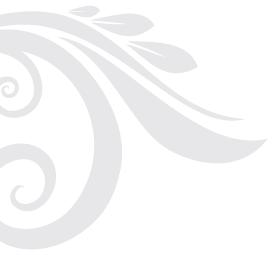 The times of ignorance God overlooked, but now commands all people everywhere to
REPENT.